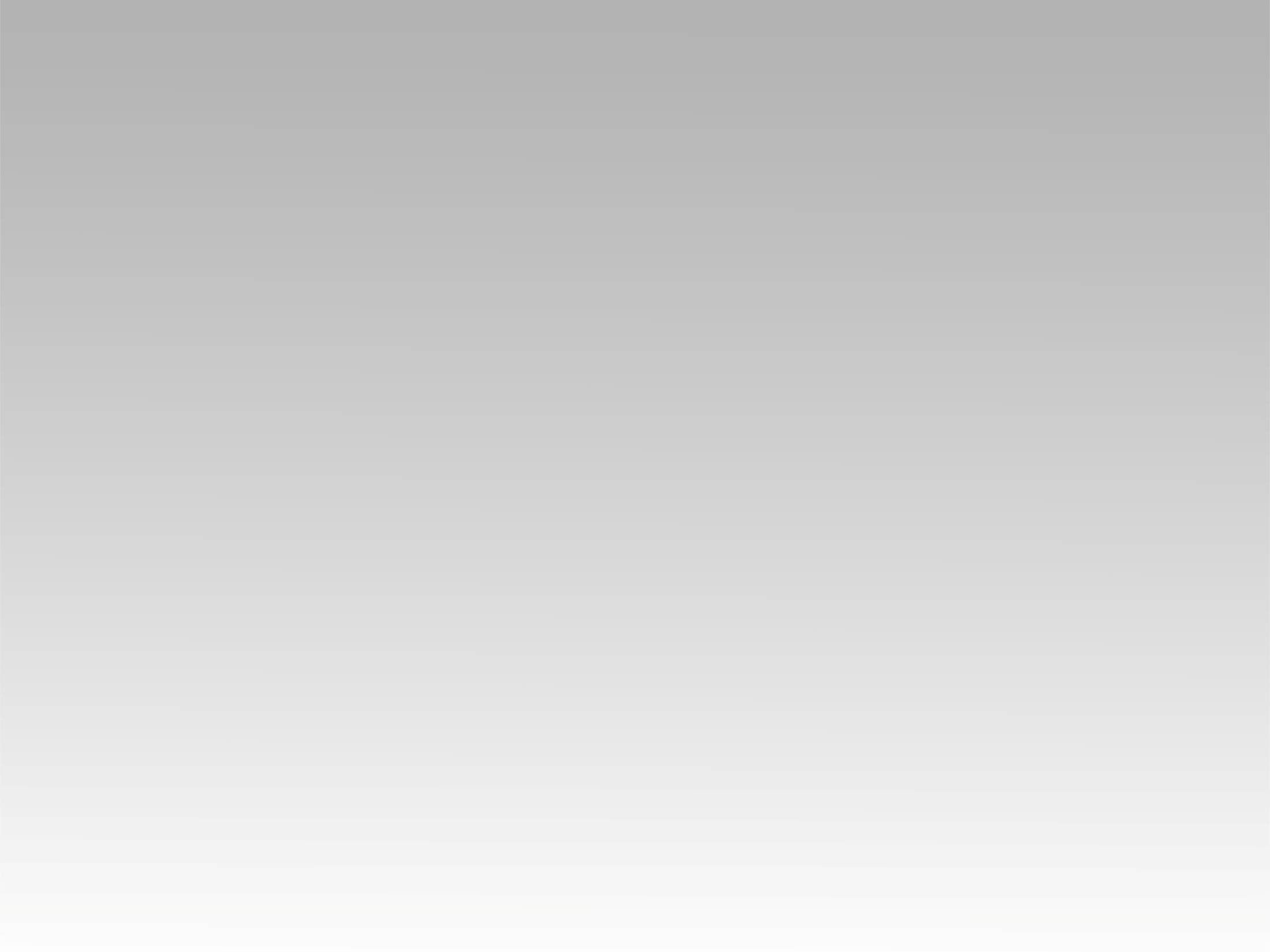 تـرنيــمة
الناس سالوني وقالوا
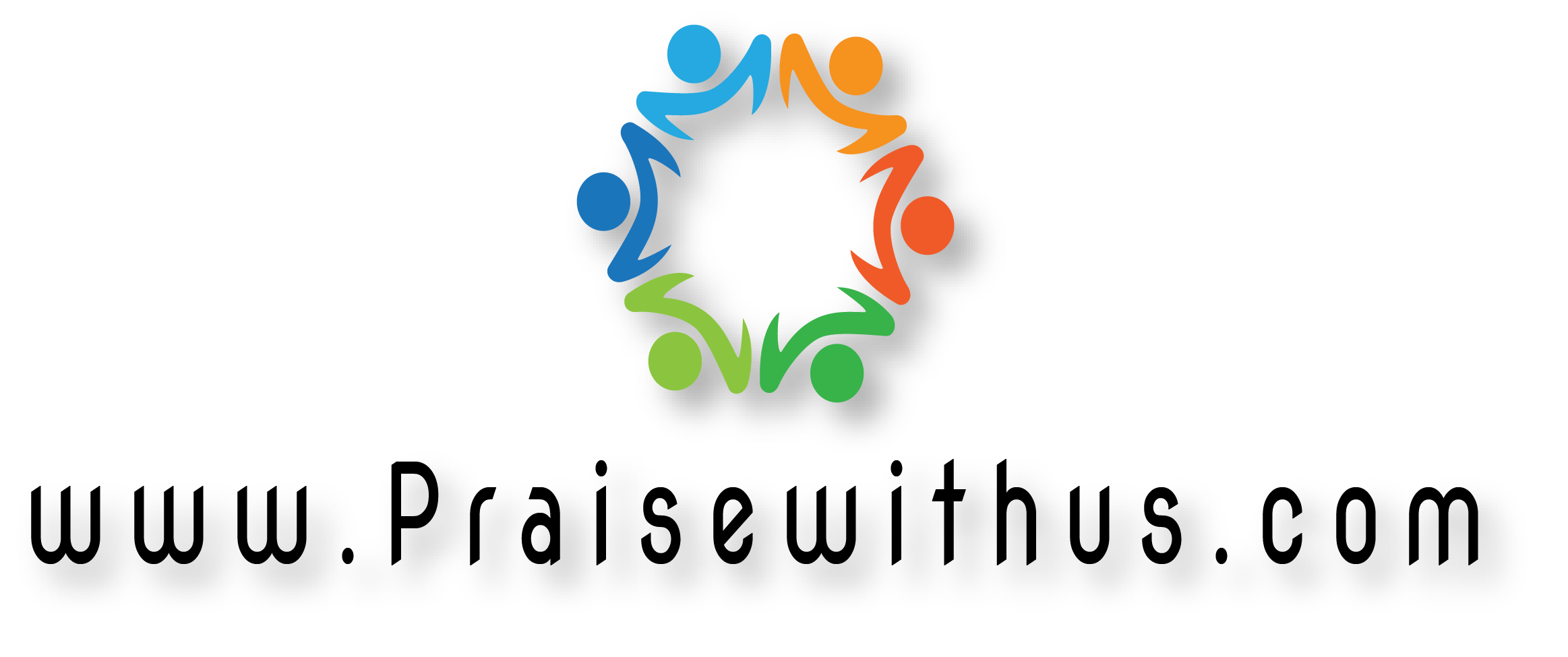 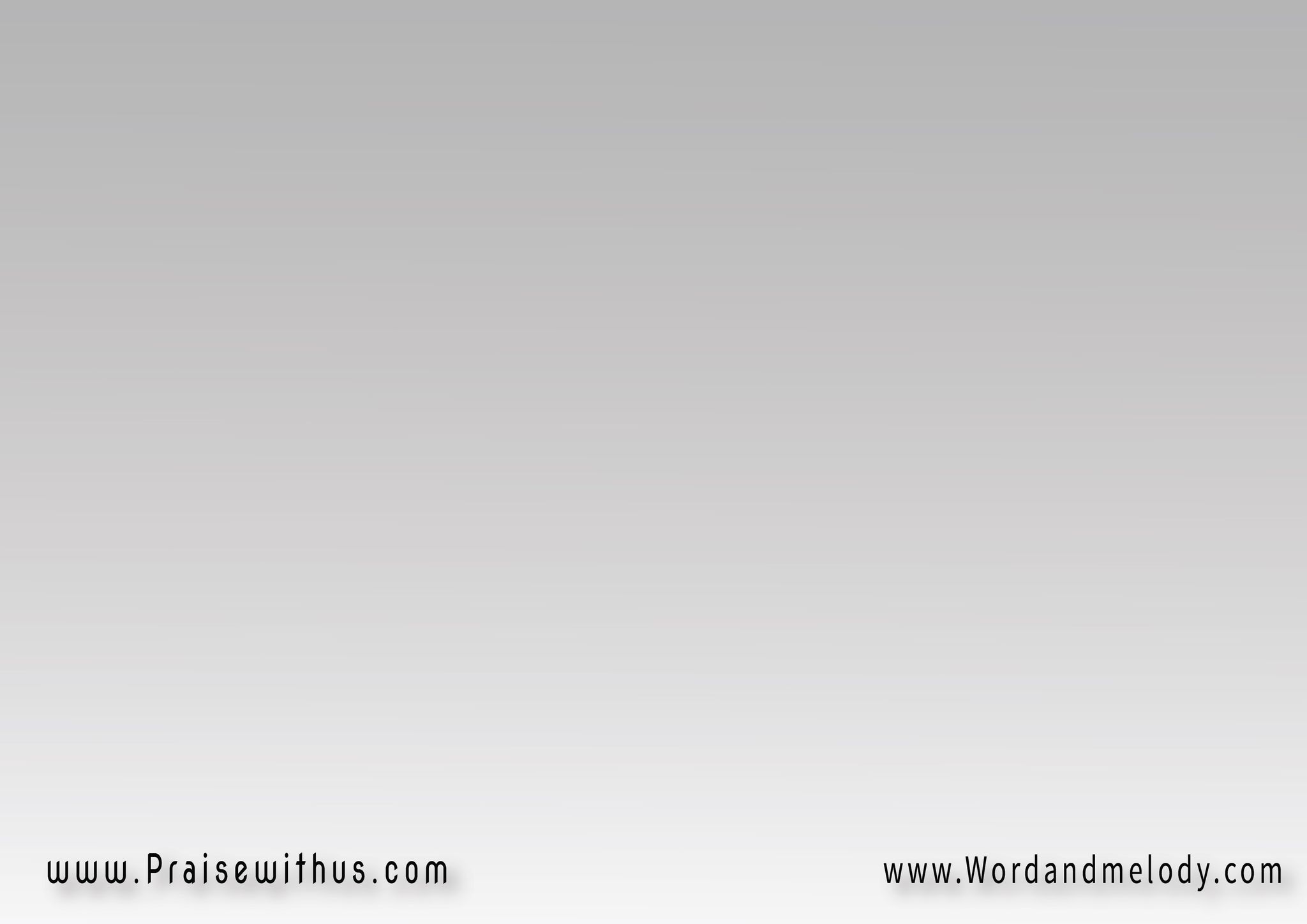 1-
الناس سألوني وقالوا 
ليه أنت مش قلقان
مع أن الموج عالي 
والريح آخر هايجان
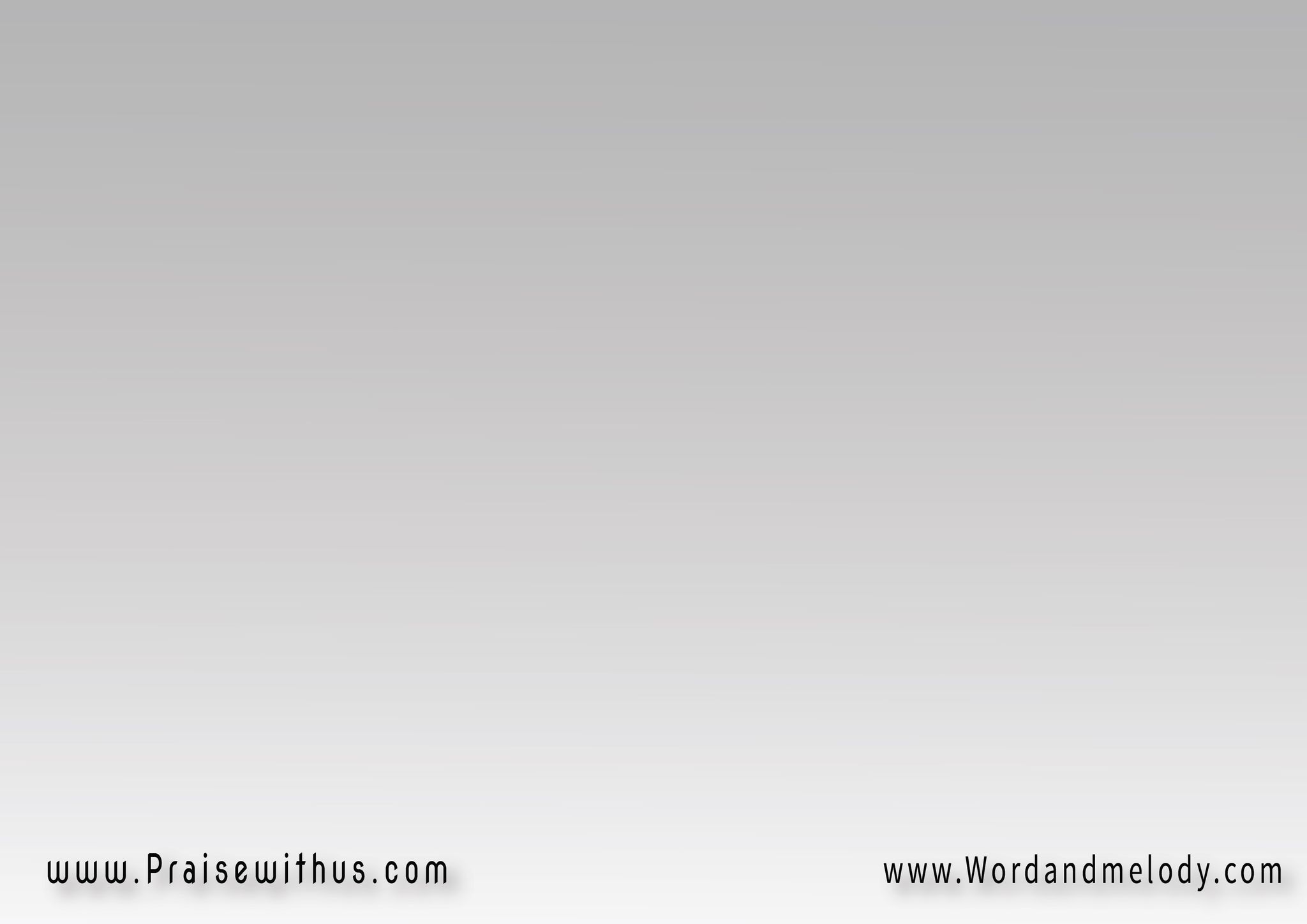 قلت لهم ده الربان 
اللي سايق السفينة
دا أبويا الحنان 
اللي وعد يحمينا
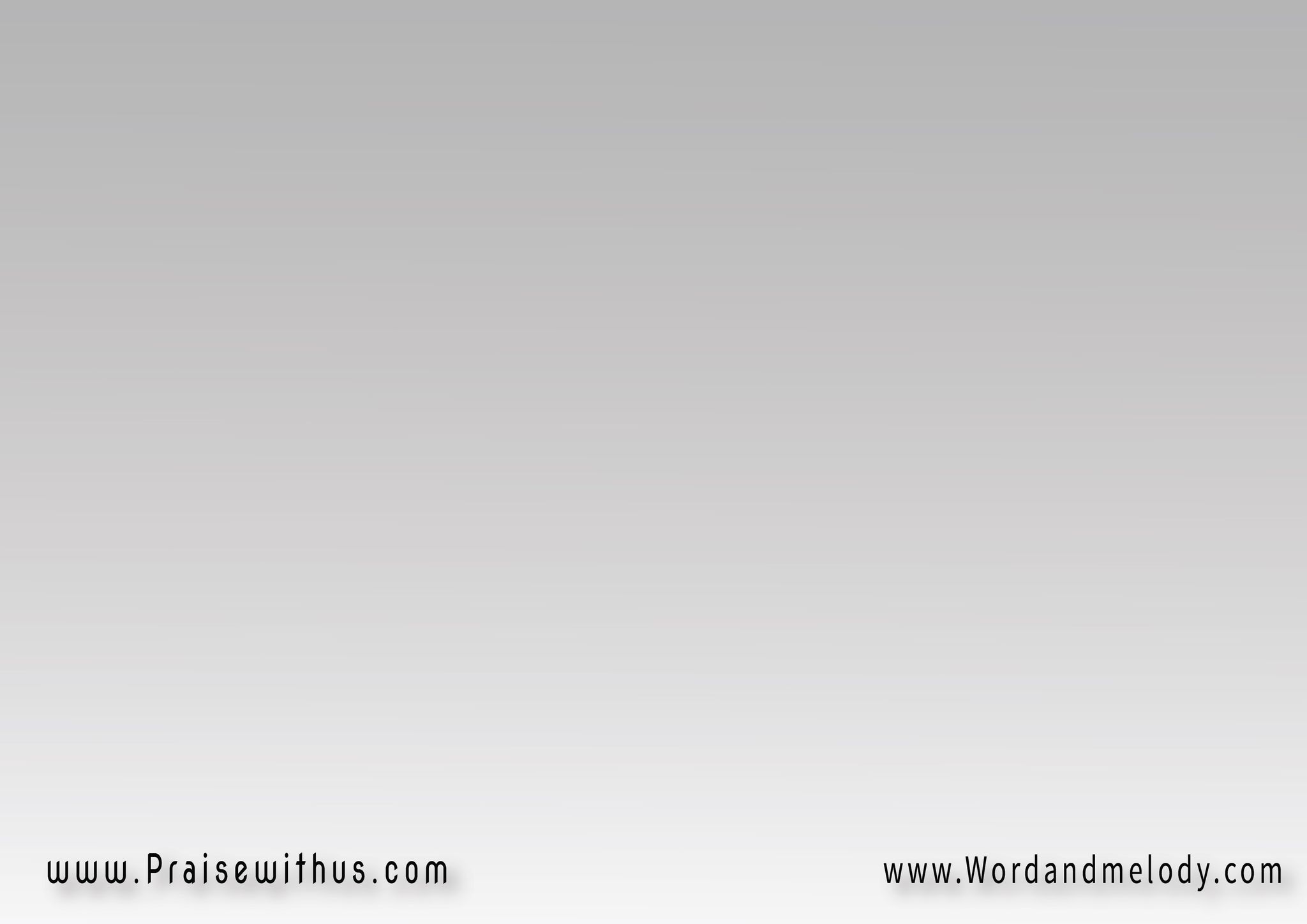 2-
الناس سألوني وقالوا 
ليه مش شاعر بالخوف
مع ان الشمس ولت 
والظلمة حادة الشوف
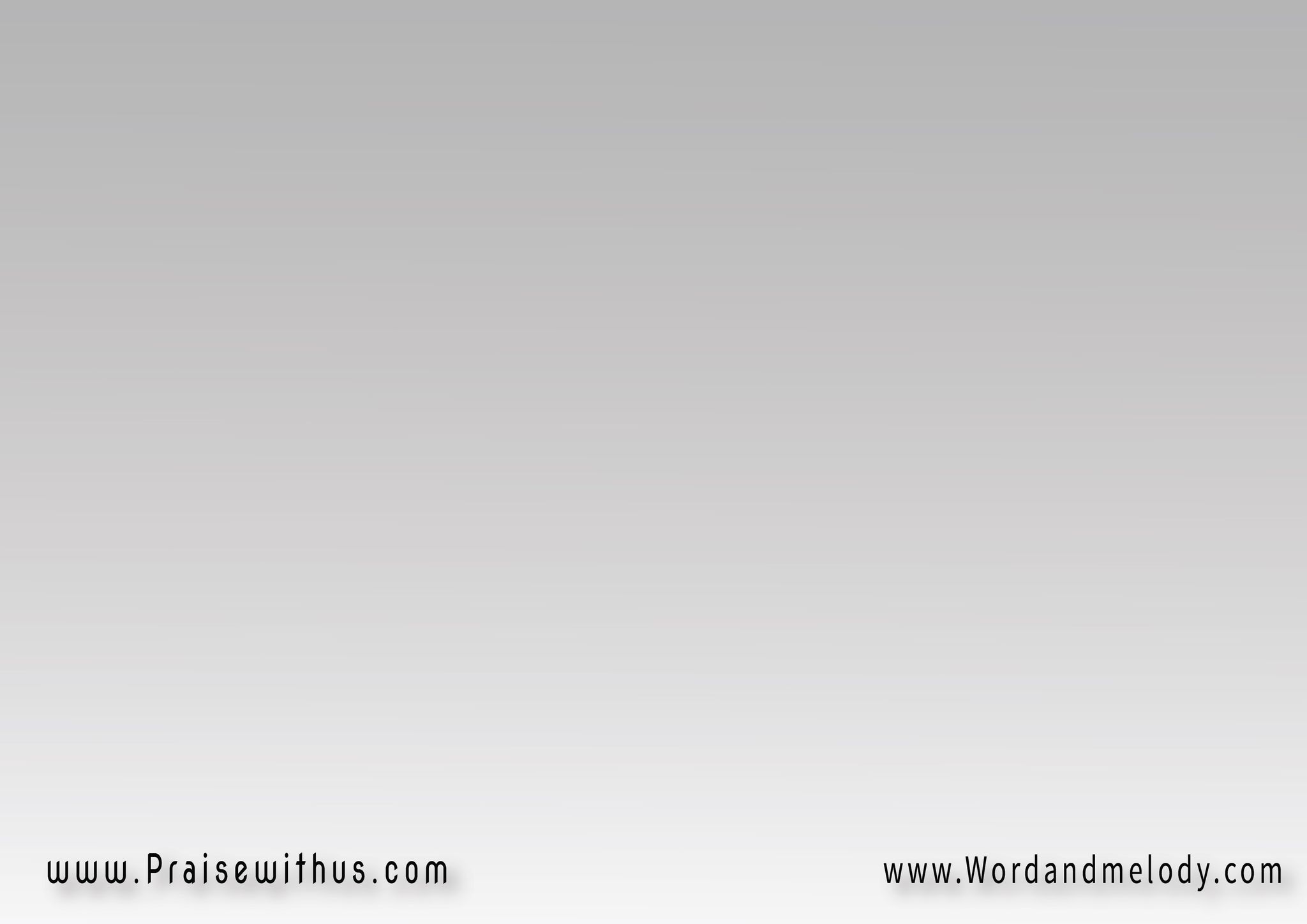 قلت لهم ده الربان 
اللي سايق السفينة
دا أبويا الحنان 
اللي وعد يحمينا
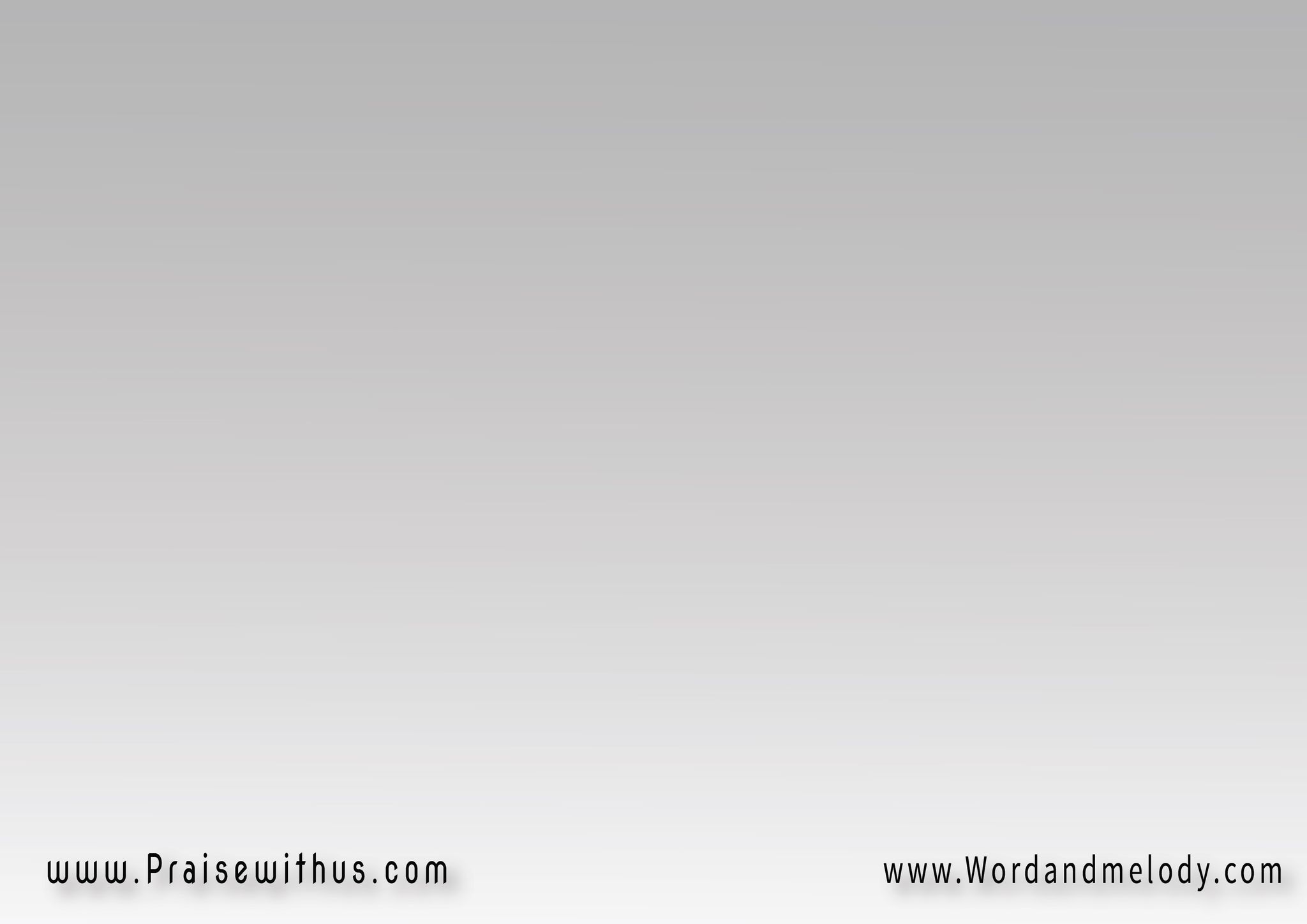 3-
الناس سألوني وقالوا 
إزاي وأنت معانا
لكن قاعد متطمن 
وإحنا الرعب ملانا
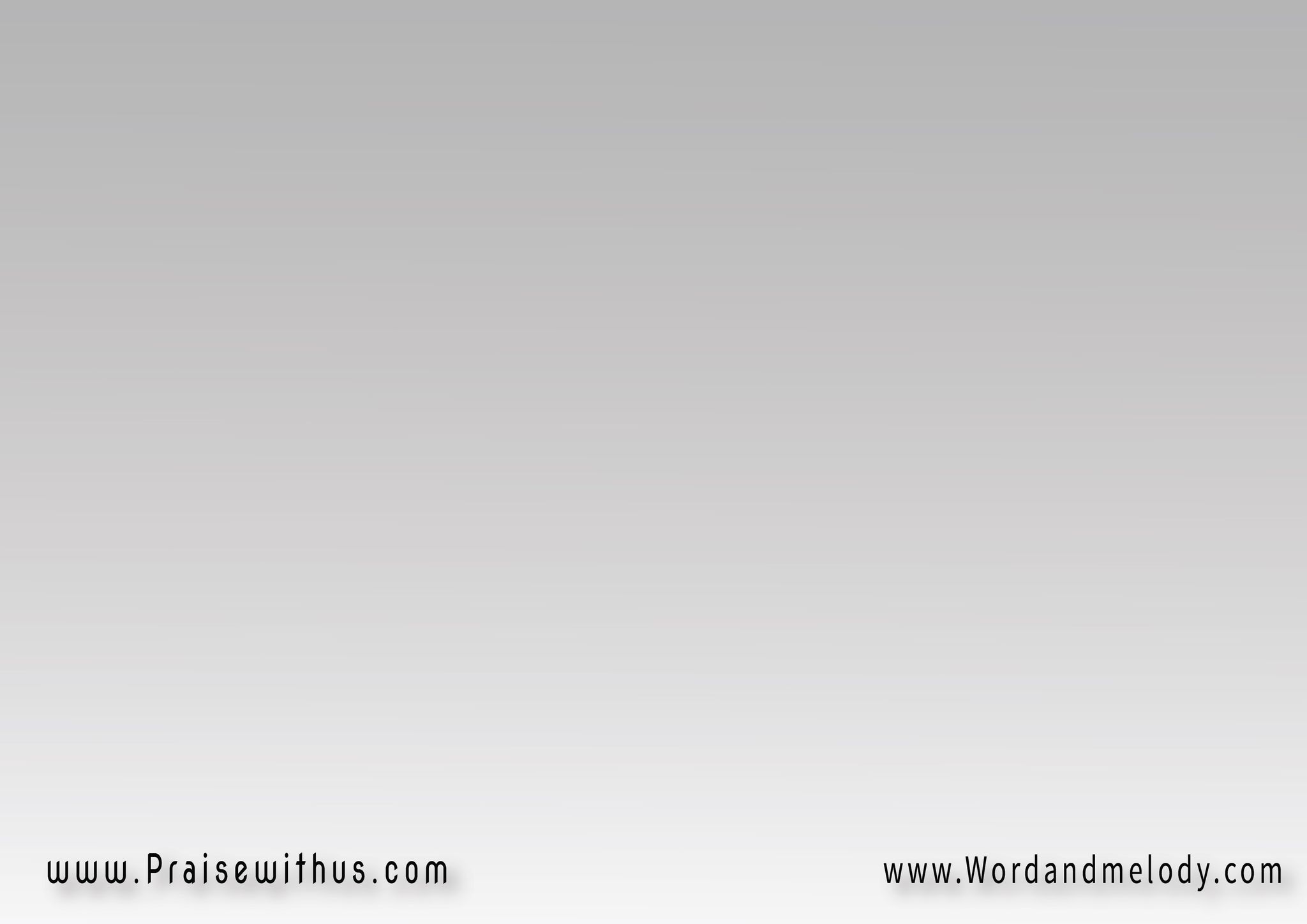 قلت لهم ده الربان 
اللي سايق السفينة
دا أبويا الحنان 
اللي وعد يحمينا
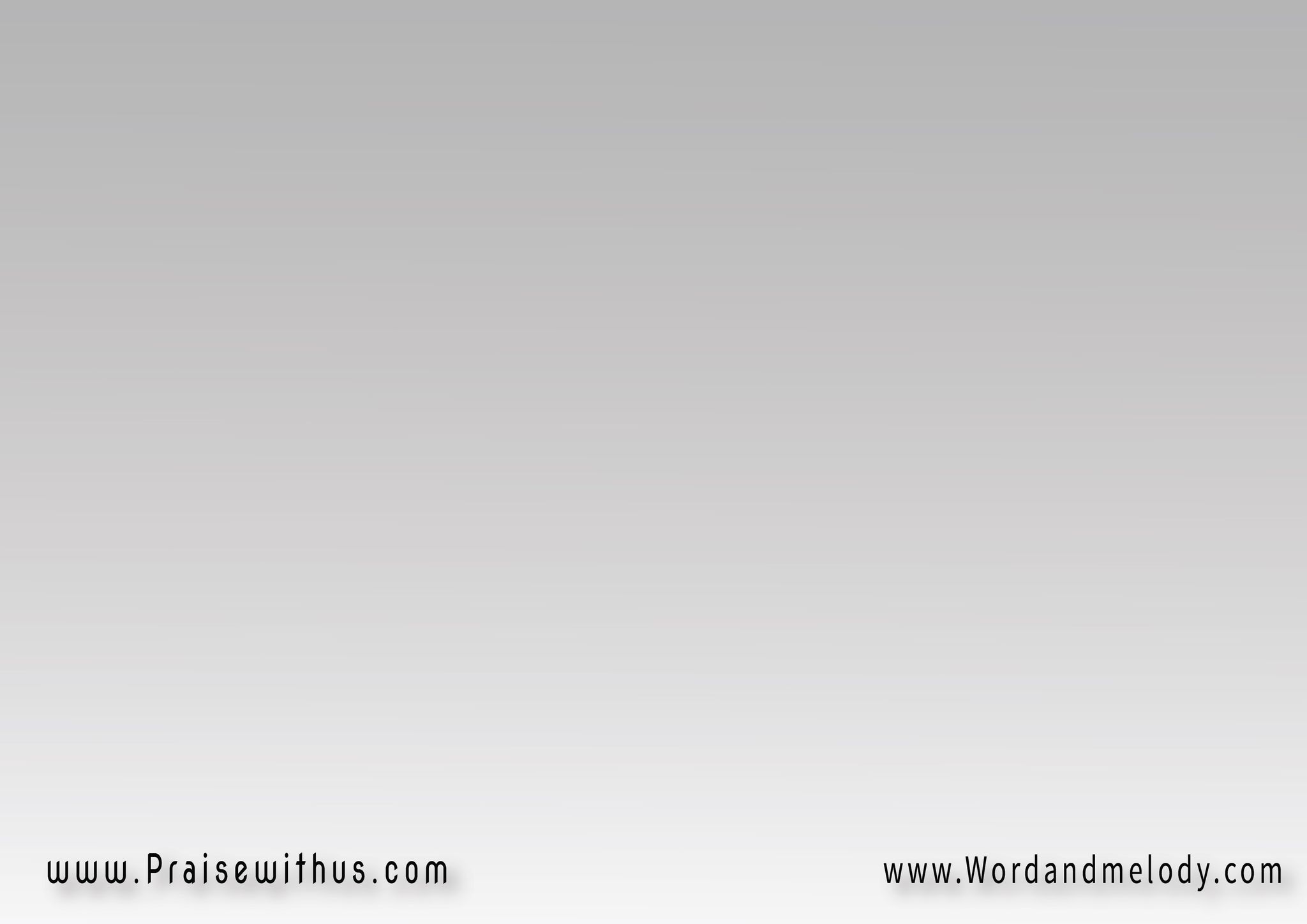 4-
الناس سألوني وقالوا 
ليه أنت مش مهموم؟
أكيد غواص وشاطر 
وأكيد خبير في العوم
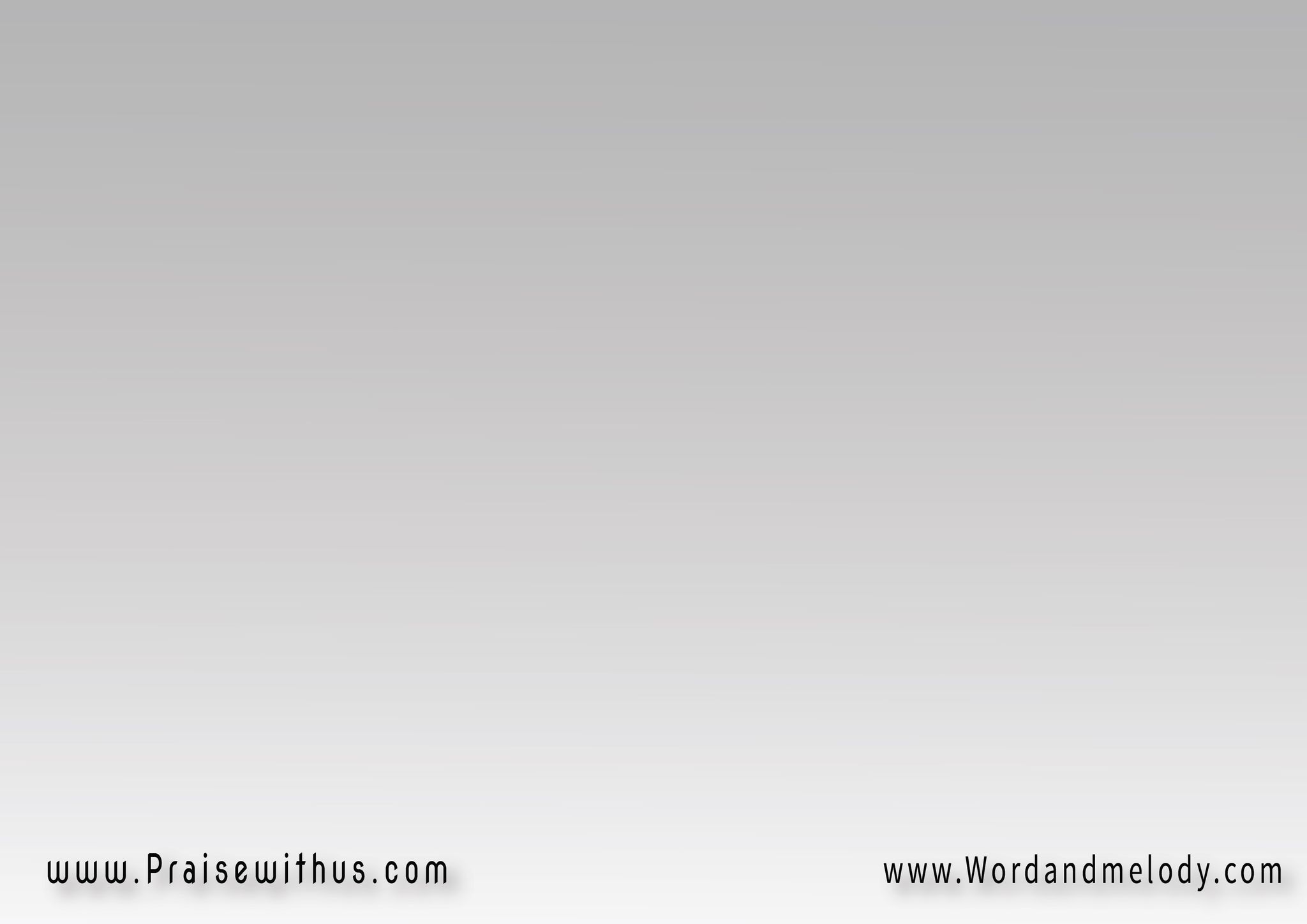 قلت لهم ده الربان 
اللي سايق السفينة
دا أبويا الحنان 
اللي وعد يحمينا
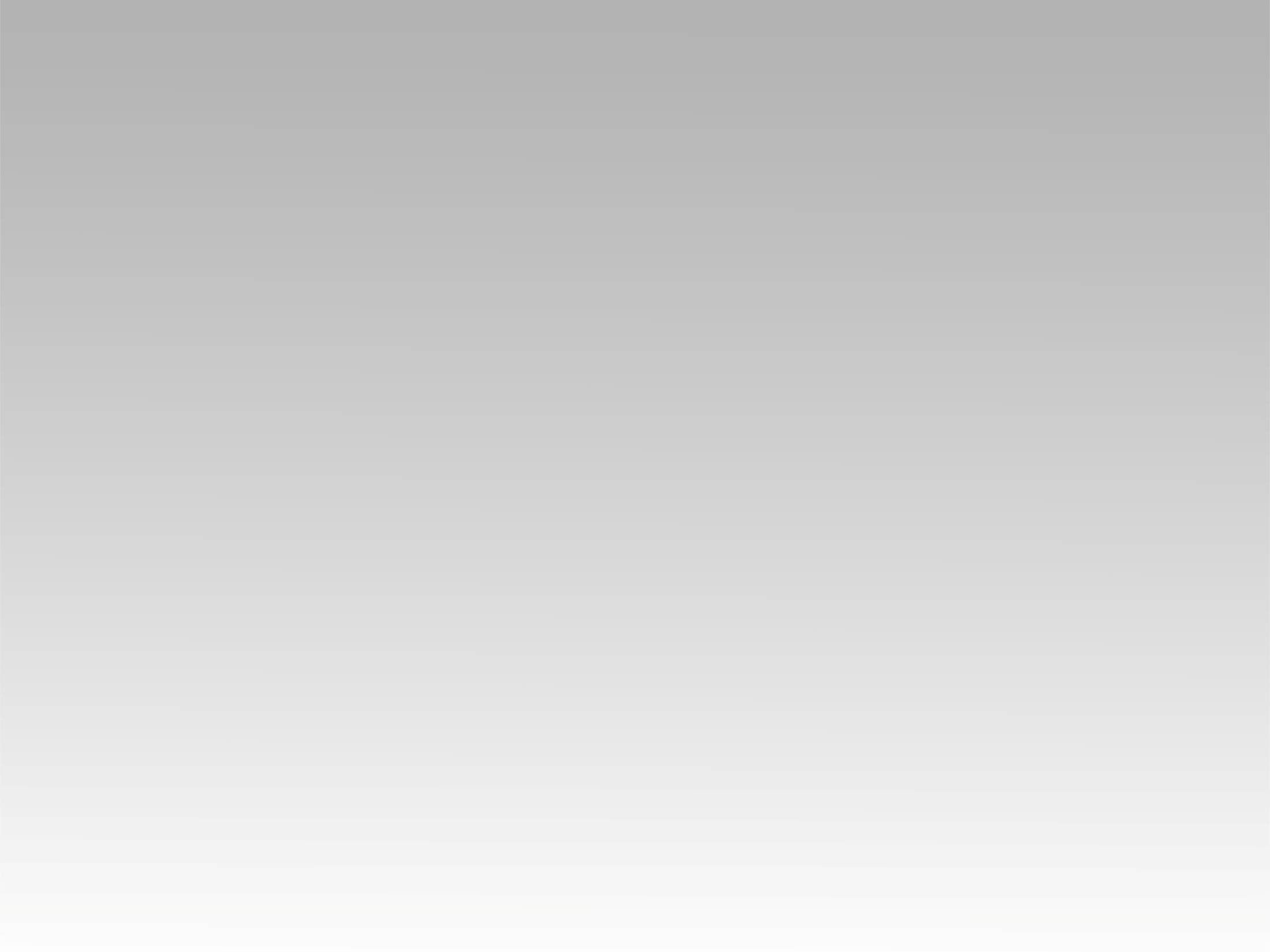 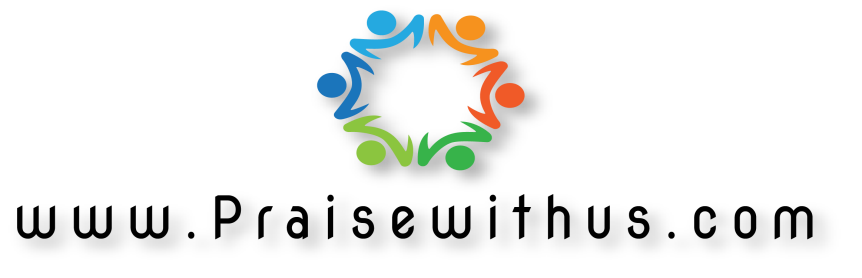